Pohybové projevy
Pohybová aktivita	(souhrn celého pohybového chování jedince - 			mnohostranná pohybová činnost člověka, která se realizuje jeho 		pohybovými orgány)

 Pohybová činnost	(záměrné praktické pohyby, které uvědoměle 			realizujeme za cílem vyřešit nějakou pohybovou úlohu)
- Tělesná cvičení	(zaměřené na zdraví a pohybové zdokonalování, sport)

 Pohybové prvky

 Polohy  + pohyby
© Tom Vespa
Pohybová činnost
Rozeznáváme těchto pět základních druhů činnosti:

 základní činnost člověka 		(základní pohybový fond)
 pracovní (profesní) činnost
 bojová (vojenská) činnost		(zápasení s přírodou, protivníkem)
 kulturně-umělecká činnost	(interakce a komunikace mezi lidmi)
 tělocvičně-sportovní činnost	(příprava na život – vztah k předchozím)
© Tom Vespa
Tělesná cvičení
Jsou specializované pohyby zaměřené na zdraví, tělesné a pohybové zdokonalování člověka. 
Tyto pohyby člověk vykonává úmyslně za cílem rozvoje pohybových schopností a dovedností
V antropomotorice rozeznáváme tři stránky tělesných cvičení:


 strukturální – tvarovou		(cyklická, acyklická, kombinovaná)


 procesuální - dějovou a vývojovou 	(motorické učení)


 finální – výsledkovou		(výsledky, výkon, výkonnost)
© Tom Vespa
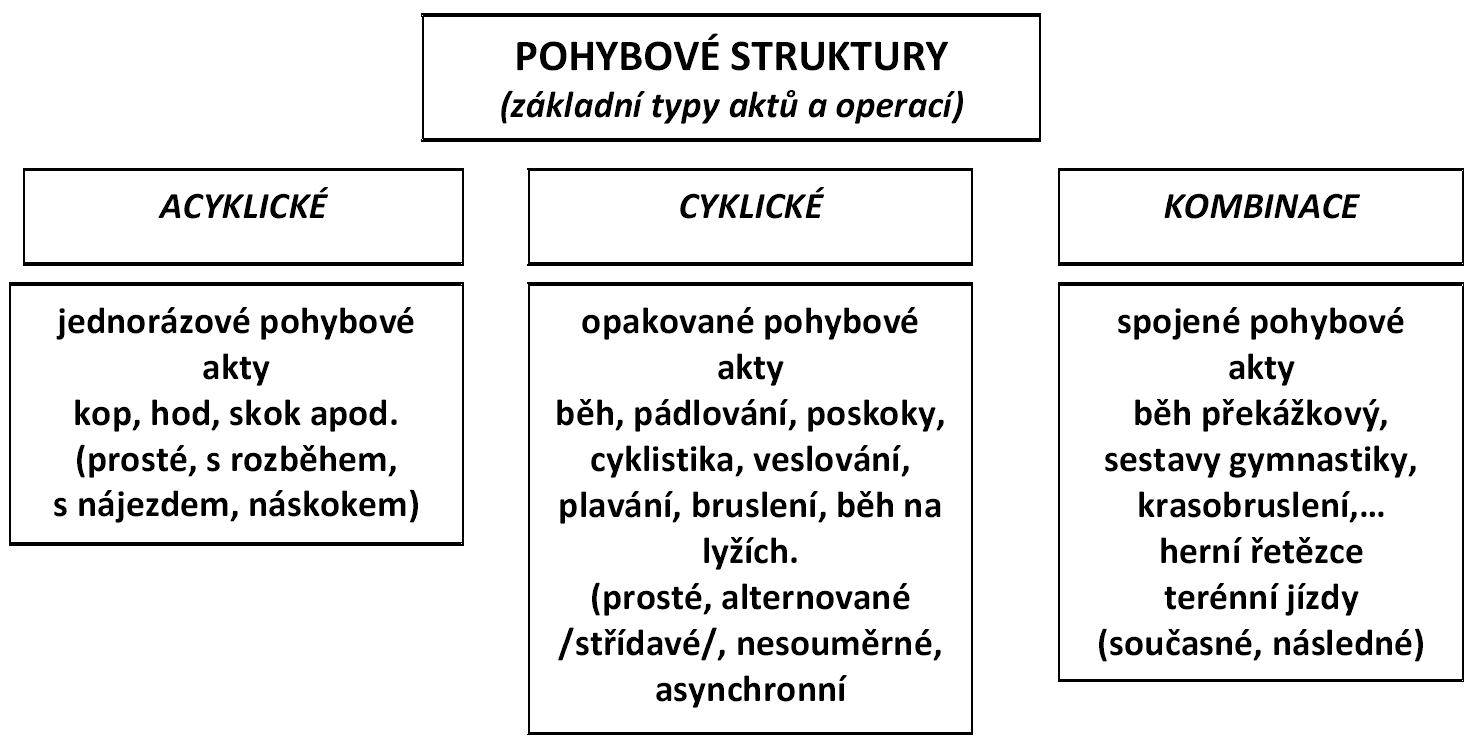 fáze:
přípravná 
hlavní
závěrečná
nepravidelné opakování, opakování s modifikacemi
pravidelné a plynulé opakování pohybů
© Tom Vespa
Strukturální stránka tělesných cvičení
acyklická		(střelba basketbal, ... )


 cyklická		(běh, cyklistika, ...)


 kombinovaná		(hod oštěpem, skok daleký, ... )
© Tom Vespa
procesuální stránka tělesných cvičení
Procesuální stránka je úzce spjata s motorickým učením
Výchozí předpoklady:
	schopnosti, dovednosti a vlastnosti pohybové soustavy
	aktivita a zpětná vazba
	docilita
	interference (negativní působení původních spojů)
	transfer (pozitivní přenos z jednoho cvičení na druhé)
Fáze motorického učení:
 generalizační	(seznámení s úkolem, nadbytečné pohyby)
 diferenciační	(nácvik, zpevnění, zpětná vazba)
 stabilizační	(zautomatizování, harmonizace)
 asociativní	(plasticita v proměnlivých podmínkách)
© Tom Vespa
Finální (výsledná) stránka tělesných cvičení
Finální stránkou tělesných cvičení rozumíme výsledky tělesných cvičení, které je nutné hodnotit vzhledem k cíli tělesného pohybu.
Pohybový výkon  	- je míra splnění (realizace)  zadaného 				pohybového úkolu.
Výkonnost 		- způsobilost podávat specifické výkony na 				hranici nejvyššího výkonu stabilně po určitou 			dobu
Zdatnost		- stav organismu, charakterizovaný celkovou 			odolností
© Tom Vespa
Finální (výsledná) stránka tělesných cvičení
Pohybový výkon  	- je míra splnění (realizace)  zadaného 				pohybového úkolu.
Maximální výkon  	- nejlepší dosažený výkon v dosavadním 				životě sportovce
			- osobní rekord
(při hromadnějším posouzení můžeme odvodit optimální věkové hranice pro dosahování maximálního výkonu v daném sportovním odvětví)
Limitní výkon  		- hraniční výkon, ke kterému se může 				sportovec přiblížit
			- nelze překročit z důvodů fyziologických, 				biomechanických, ...
© Tom Vespa
Finální (výsledná) stránka tělesných cvičení
Zdatnost 	- stav organismu, charakterizovaný celkovou odolností
Zdatnost se rozvíjí a udržuje zejména kondičním cvičením, působením klimatických podnětů, přiměřenou výživou a životosprávou
Tělesná zdatnost je jednou z nejdůležitějších hodnot, které získáváme a rozvíjíme prostřednictvím tělesných cvičení
Kritériem hodnocení tělesné zdatnosti může být 
výkon v pohybové činnosti
 výkon ve vztahu k tělesným ukazatelům 
 úroveň funkčních ukazatelů, např. maximum spotřeby kyslíku
Úroveň a činitele zdatnosti zjišťujeme nejčastěji pomocí motorických a funkčních testů
(Pohybová zdatnost zahrnuje i psychickou složku)
© Tom Vespa
© Tom Vespa
© Tom Vespa
© Tom Vespa